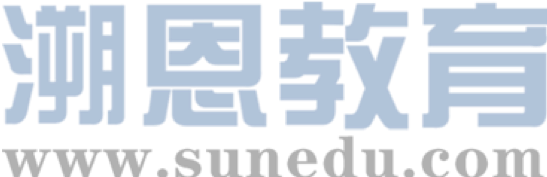 感恩遇见，相互成就，本课件资料仅供您个人参考、教学使用，严禁自行在网络传播，违者依知识产权法追究法律责任。

更多教学资源请关注
公众号：溯恩英语
知识产权声明
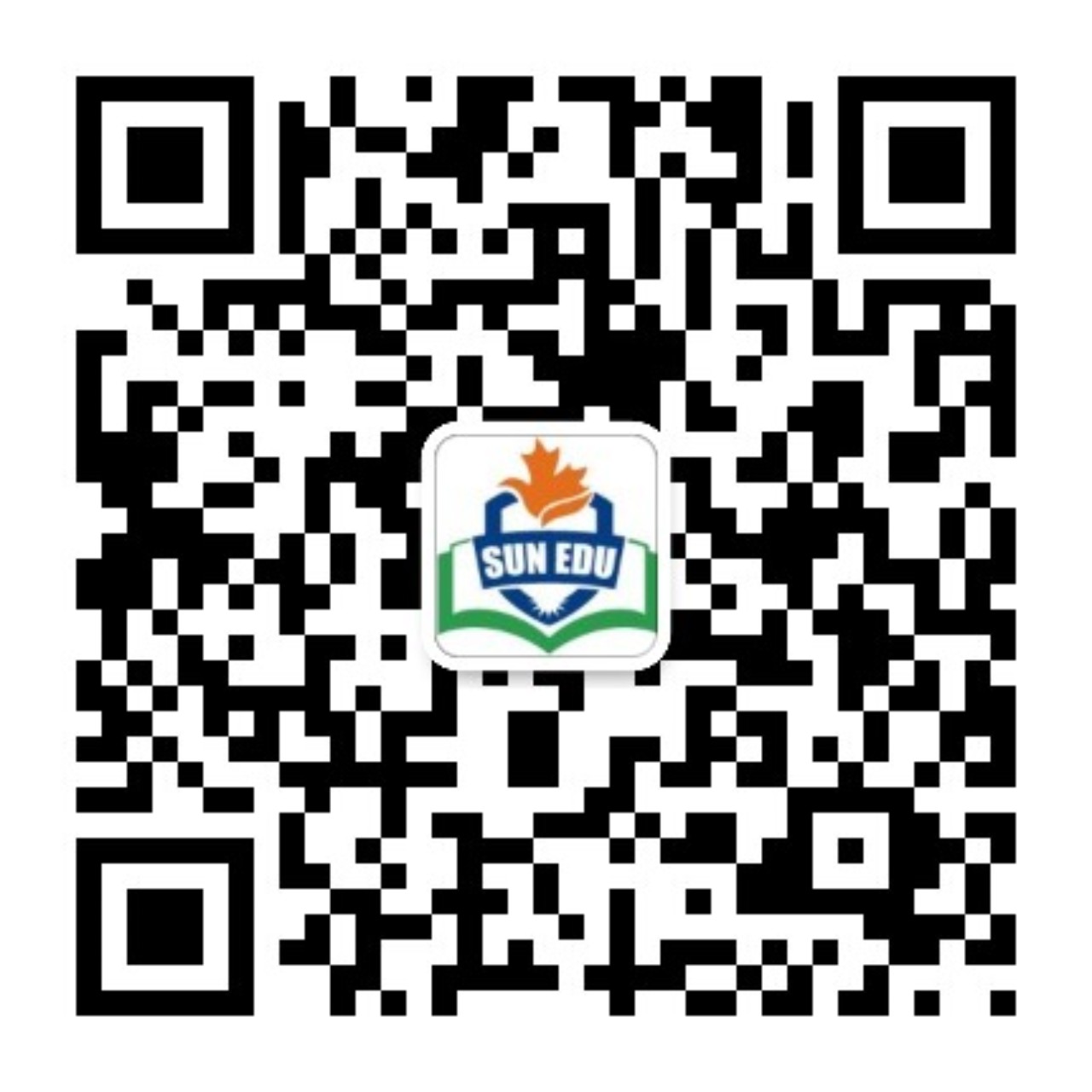 My Choice 
Between Two Columns
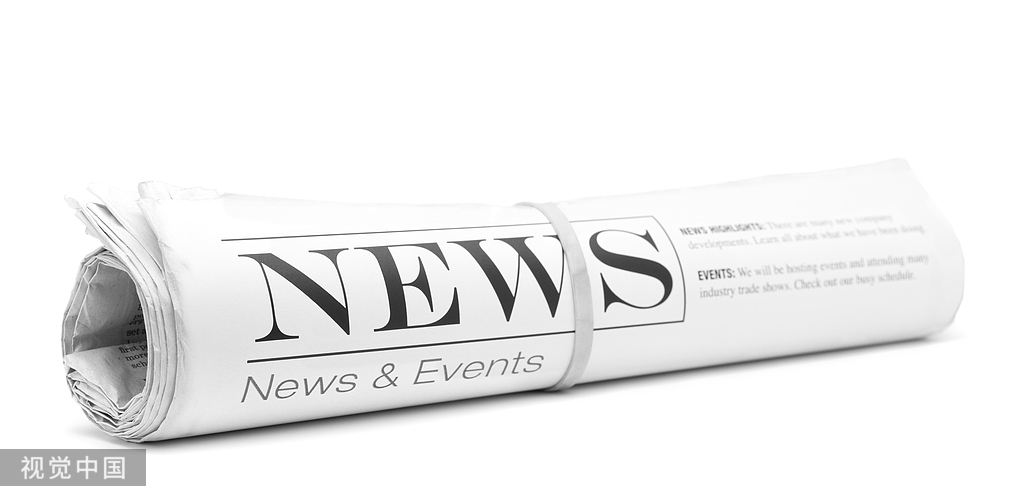 —2025.6全国I卷应用文分析
Fun at my school  V.S.  Guess who I am
Lead in
What is most challenging for you in this writing assignment?
Possible difficulties:
1.state the preferred column clearly
2.show reasons about “Fun at my school”
3.show reasons about “Guess who I am”
4.write a concise and polite ending
...
Analyze
an E-mail of voicing your opinion
假定你是李华，你班的英语报要增设一个栏目。外教Jenny提出“Fun at my school”和“Guess who I am”两个选项供大家选择。请给Jenny写一封邮件，内容包括：
1.你的选择
2.说明理由。
Jenny(your foreign English teacher)
Jenny has provided two options for a new column in our class Engish Newspaper
recommend your preferred column option to Jenny
state your preferred column clearly
 reasons for your choice
simple present tense (for stating opinions) 
 future tense (the column’s impact)
Dear Jenny, 
I really like the idea of adding a new column to our English newspaper.
first and second person
persuasive but polite
Construct
Greeting+background information(Given)
Beginning
State your preferred column clearly
The reasons are as follows.
Here’s why.
I’m excited to share why I believe...
Linking?
express opinion
reasons for your choice
Body
for contributors/individuals
?
for readers/column/
newspaper/class/school
advantages/significance
Ending
Summarize/appreciate/anticipate/wish
Brainstorm
How do you state your preferred column clearly?
基础版—直接陈述法
升级版—比较选择法
I strongly recommend...
My clear preference is for ...
After meticulous consideration, I believe...would be ideal.
Having evaluated both options meticulously, I strongly vote for...
While both have merits, ...clearly outweighs...
+非谓语
+从句
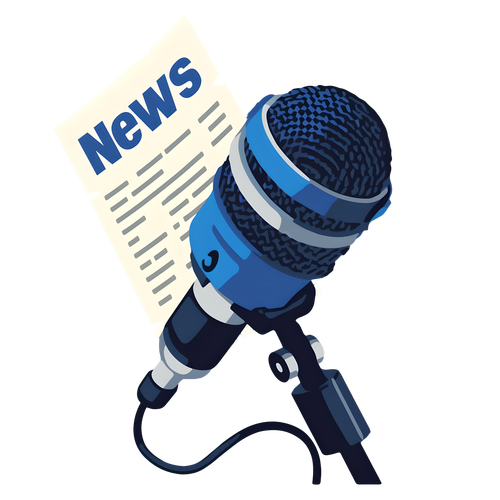 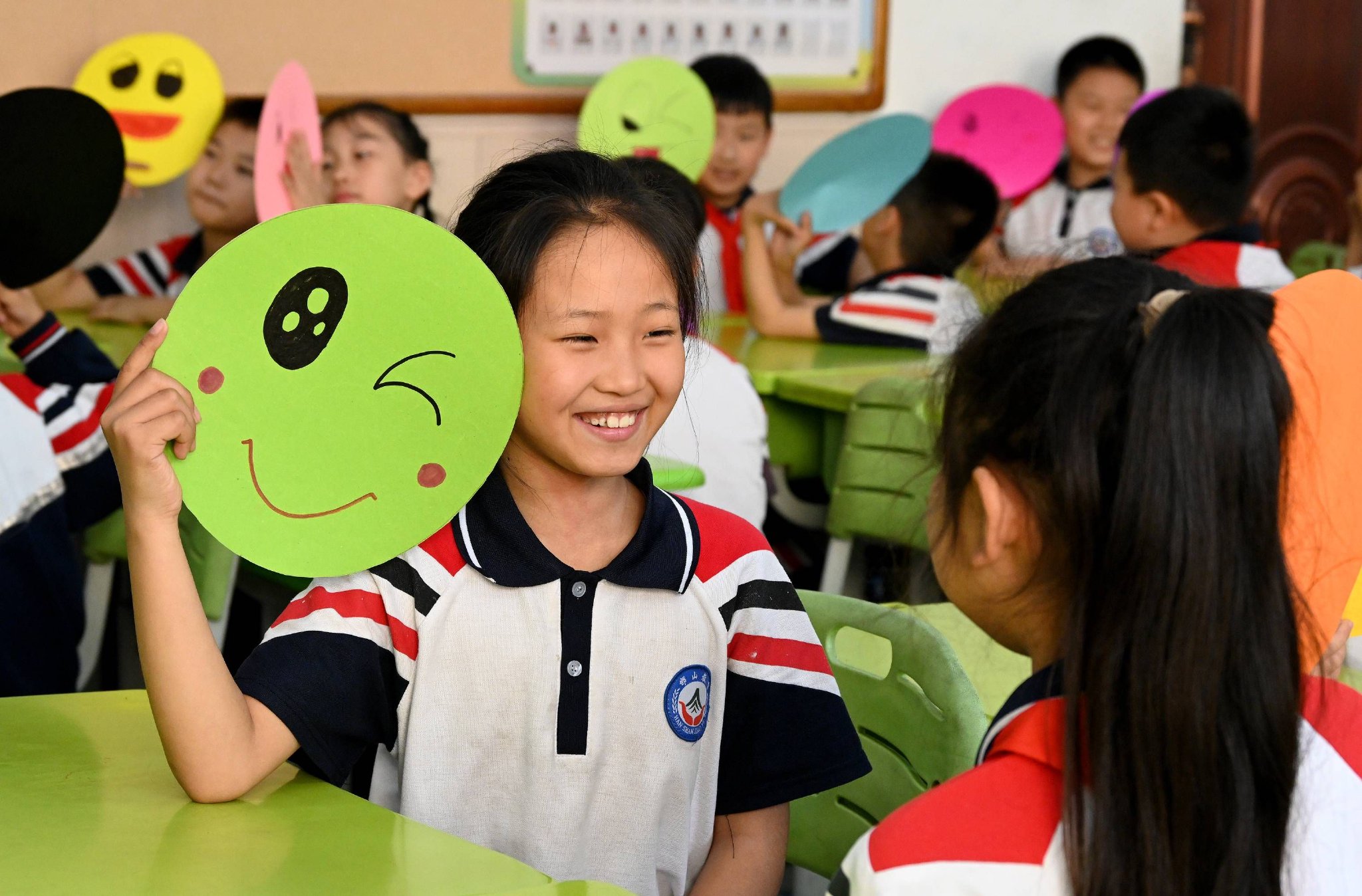 Brainstorm
Reasons for Fun at my school
Advantages
For students
For newspaper/class/school
content/engagement
readers/atmosphere
psychology/language/capability
provide a refreshing break from academic pressure（心理减压）
spark creativity through sharing unique perspectives（创新思维）
Ignite a love for writing by capturing memorable moments（语言能力）
Preserve and celebrate the little joys of school days（记录美好）
Create a timeless archive of our shared school journey（珍藏美好）
keep readers hooked by covering a wide range of engaging issues(丰富栏目内容)
contribute to higher participation rates(提高参与度)
appeal to wider audience(吸引更多读者)
strengthen class bonding（增强班级凝聚力）
promote/facilitate/cultivate/foster/nurture a positive,vibrant school culture or a harmonious atmosphere（传播积极校园文化）
Practice
Highlights亮点分析
Reasons for Fun at my school
To begin with, this column could keep readers hooked by showcasing a rich tapestry of school life, from memorable daily joys,thrilling/exuberant sports meet or dynamic club activities. Plus,more students will contribute actively, making the newspaper truly "by students, for students“ Also,it serves as a powerful catalyst for strengthening class bonding, building a harmonious campus, and promoting a positive school culture.
首先，本专栏将通过展现校园生活的丰富画卷——从令人难忘的日常欢乐、激动人心的运动会，到充满活力的社团活动——牢牢吸引读者的兴趣。此外，更多学生的积极参与将使这份报纸真正成为“由学生创作，为学生服务”的平台。同时，它也将成为加强班级凝聚力、构建和谐校园、弘扬积极校园文化的强大催化剂。
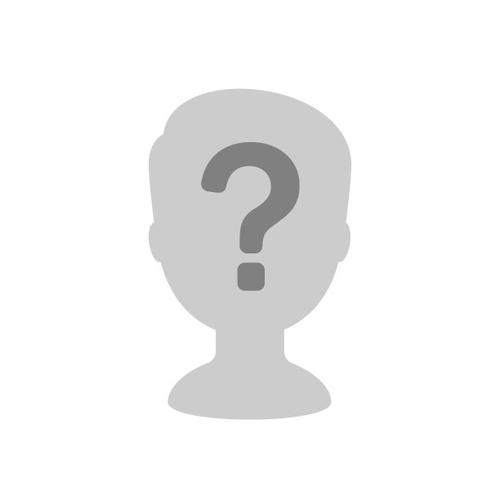 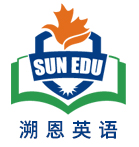 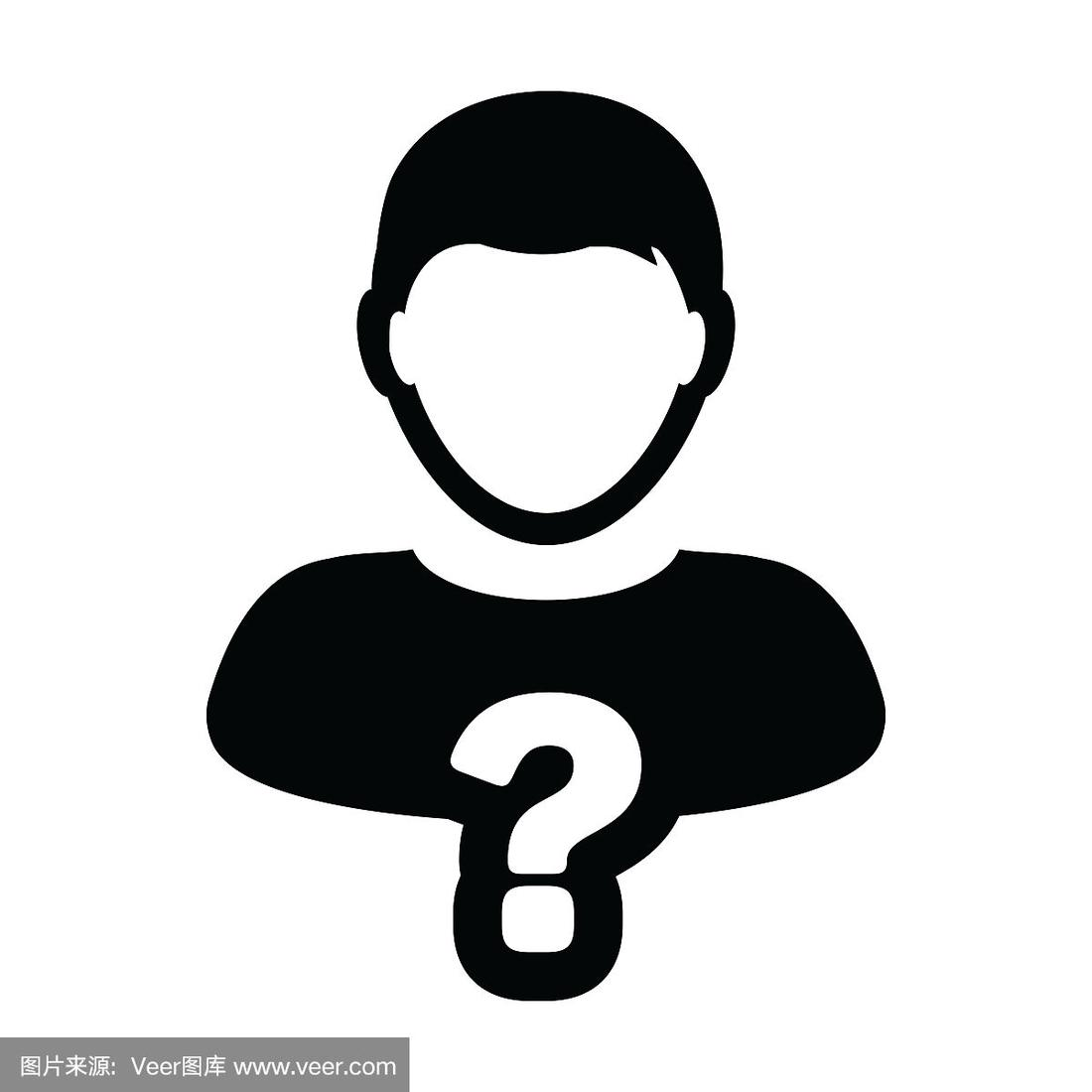 Brainstorm
Reasons for Guess who I am
significance
For individuals
For newspaper/class/school
interest/language/capability
readers/interaction/commitment
look forward to each issue to solve the new mystery(增加读者期待)
spark curiosity and encourage interaction among students.（引发好奇互动）
bridge understanding and cultivate closer and meaningful bonds（培养同学情谊）
embody/mirror/align with our school’s commitment to creativity and interactive education（体现学校理念）
sharpen students’ attention to detail（提升观察能力）
develop logical reasoning through clue analysis（发展逻辑推理）
improve English proficiency when writing or interpreting clues（提高语言水平）
transform English study into an engaging detective game(增强学习趣味)
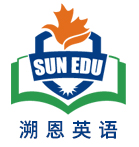 Practice
Highlights亮点分析
Reasons for Guess who I am
The "Guess Who I Am" column delivers multiple benefits.Not only does it cultivate critical cognitive skills by sharpening students' attention to detail, but it also fosters their logical reasoning  through clue analysis. Plus, transforming language study into an engaging detective game sparks curiosity and peer interaction, thereby enhancing students' motivation and initiative. Also, the column mirrors our school’s commitment to creativity and interactive education.
总分总结构：首句总述“多重益处”，中间两句分述具体好处（认知能力 + 学习方式），末句升华（教育理念），逻辑链条完整.
衔接自然："Not only... but also..." → "Plus" → "Also" 形成递进关系，逐步拓展论述范围。
"Not only... but also..." 并列结构，分别从 细节观察力（attention to detail） 和 逻辑推理（logical reasoning） 两方面阐述认知能力的培养。
"Plus" 引出另一层益处，从 语言学习（language study） 过渡到互动性（peer interaction） 和 学习动力（motivation and initiative），逻辑递进。
"Also" 将专栏意义提升至学校层面，强调其与 创新教育（creativity） 和 互动教学（interactive education） 的契合，使论述更完整
比喻修辞："Transforming language study into a detective game" 将学习比作侦探游戏，生动有趣。
动词强化效果："Sharpens", "sparks", "enhances" 等动词使描述更具动态感。
升华结尾："Mirrors our school’s commitment..." 用 "mirror" 暗喻专栏与教育理念的呼应，提升立意。
“猜猜我是谁”专栏具有多重益处。它不仅通过培养学生对细节的敏锐观察力来锻炼批判性认知技能，还借助线索分析强化他们的逻辑推理能力。此外，这一专栏将语言学习转化为引人入胜的侦探游戏，激发好奇心并促进同学互动，从而提升学生的学习动力与主动性。同时，该专栏也体现了我校对创新与互动式教育的坚定追求。
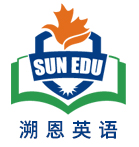 Practice
Summarize/appreciate
anticipate/wish
Ending
Version 1
 Thank you for considering my suggestion, and I look forward to seeing the new column in our newspaper!（appreciate+anticipate）
Version 2
I do believe that this column could become a highlight of our newspaper, bringing fun and learning to everyone.(anticipate)
Version 3
With its educational and interactive benefits, this column will surely be great success—may it become everyone’s favorite!(summarize+wish)
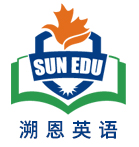 Sample Writing One
Dear Jenny, 
I really like the idea of adding a new column to our English newspaper.Having evaluated both options meticulously, I strongly vote for “Fun at my school”.
To begin with, this column could keep readers hooked by showcasing a rich tapestry of school life, from memorable daily joys,thrilling/exuberant sports meet or dynamic club activities. Plus,more students will contribute actively, making the newspaper truly "by students, for students“ Also,it serves as a powerful catalyst for strengthening class bonding, building a harmonious campus, and promoting a positive school culture.
I do believe that this column could become a highlight of our newspaper, bringing fun and learning to everyone.
Yours,
Li Hua
我真的很喜欢在英文报上增设新栏目的想法。经过仔细评估两个选项后，我坚决支持"校园趣事"这个栏目。
首先，本专栏将通过展现校园生活的丰富画卷——从令人难忘的日常欢乐、激动人心的运动会，到充满活力的社团活动——牢牢吸引读者的兴趣。此外，更多学生的积极参与将使这份报纸真正成为“由学生创作，为学生服务”的平台。同时，它也将成为加强班级凝聚力、构建和谐校园、弘扬积极校园文化的强大催化剂。
我相信这个栏目能成为我们报纸的亮点，为大家带来乐趣和学习的机会。
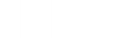 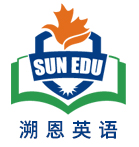 Sample Writing Two
Dear Jenny, 
I really like the idea of adding a new column to our English newspaper.While both have merits, “ Guess who I am”clearly outweighs“Fun at my school”.
The "Guess Who I Am" column delivers multiple benefits.Not only does it cultivate critical cognitive skills by sharpening students' attention to detail, but it also fosters their logical reasoning  through clue analysis. Plus, transforming language study into an engaging detective game sparks curiosity and peer interaction, thereby enhancing students' motivation and initiative. Also, the column mirrors our school’s commitment to creativity and interactive education.
With its educational and interactive benefits, this column will surely be great success/a hit—may it become everyone’s favorite!
Yours,
Li Hua
我真的很喜欢在英文报上增设新栏目的想法。虽然两个栏目各有优点，但"猜猜我是谁"显然更胜一筹。
“猜猜我是谁”专栏具有多重益处。它不仅通过培养学生对细节的敏锐观察力来锻炼批判性认知技能，还借助线索分析强化他们的逻辑推理能力。此外，这一专栏将语言学习转化为引人入胜的侦探游戏，激发好奇心并促进同学互动，从而提升学生的学习动力与主动性。同时，该专栏也体现了我校对创新与互动式教育的坚定追求。
凭借其教育性和互动性的优势，这个栏目必将大获成功——愿它成为每个人的最爱！
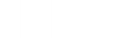 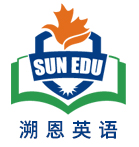 Accumulate
经过仔细评估两个选项
我坚定支持...
让读者保持高度兴趣
展现丰富多彩的校园生活
激动人心/活力四射的运动会
充满活力的社团活动
使报纸真正实现"由学生创作，为学生服务"
成为强有力的催化剂
促进班级凝聚力
构建和谐活力校园
弘扬积极向上的校园文化
成为我们报纸的亮点栏目
虽然两者各有优势，但...显然更胜一筹
带来多重益处
培养关键认知能力
锻炼学生的细节观察力
通过线索分析培养逻辑推理能力
激发好奇心与同学互动
从而提升学生的学习主动性和积极性
体现我校注重创新与互动教育的办学理念
evaluate both options meticulously
I strongly vote for...
keep readers hooked by
showcase a rich tapestry of school life
thrilling/exuberant sports meet
dynamic club activities
making the newspaper truly "by students, for students”
serve as a powerful catalyst for 
strengthen class bonding
build a harmonious and vibrant campus
promote a positive school culture
become a highlight of our newspaper
While both have merits, ...clearly outweighs...
deliver multiple benefits
cultivate critical cognitive skills 
sharpen students' attention to detail
foster logical reasoning through clue analysis
spark curiosity and peer interaction
thereby enhance students' motivation and initiative
mirror our school’s commitment to creativity and interactive education.
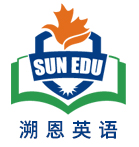 Reflection
（2025.1浙江首考）你将参加英语课上的“一分钟演讲”活动，请你针对部分同学在校园内用手机拍摄短视频的现象写一篇演讲稿，内容包括：1.陈述看法2.提出建议   My Views on Filming Short Videos on Campus
（2025.6全国I卷）假定你是李华，你班的英语报要增设一个栏目。外教Jenny提出“Fun at my school”和“Guess who I am”两个选项供大家选择。请给Jenny写一封邮件，内容包括：1.你的选择2.说明理由。
Dear Jenny, 
I really like the idea of adding a new column to our English newspaper.
Similarities ：





Differences：
Suggestions：
1.熟练掌握应用文的格式（邮件/演讲/通知等）很有必要
2.针对校园话题，设计真实场景，积累常用高级且适用的词汇与句型
3.审题训练：明确题目要求的核心任务，确定文章受众，思考如何能达成写作目的
4.加强逻辑思维训练，从总到分，从个人到群体，从班级到学校等思考维度
5.范文的讲解和背诵要先讲得体与逻辑，再谈表达与词汇。
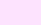 演讲vs邮件都有明确的格式（主要体现在首尾）
两篇内容均围绕校园生活展开，贴近学生实际
两篇均需要陈述自己的观点，并有逻辑地陈述相关理由！
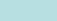 对象不同，语气不同，前者面向全班同学，语言需有感染力；后者对象是外教，语言需礼貌、委婉
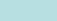 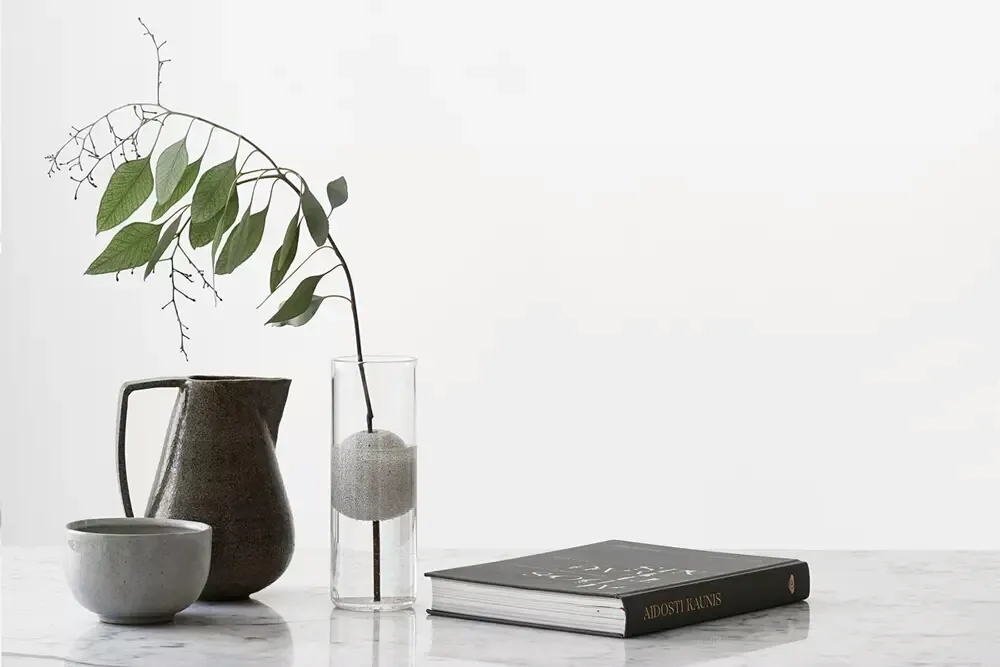 Thank you!